Password protect your mailbox
In the message bar, click Enable Editing,
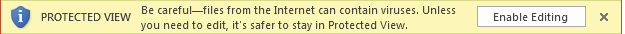 then press F5 or click Slide Show > From Beginning to start the course.
If the videos in this course don’t play, you may need to download QuickTime or just switch to PowerPoint 2013.
j
Password protect your mailbox
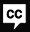 Closed captions
With Outlook and Windows, multiple people can protect their email on one shared computer.
In this course, we'll look at two sharing scenarios. First, there’s sharing at work and home.
In this scenario, people can protect their email with their own password-protected Windows user accounts.
Here’s how it works. User accounts are set up for you and the others.
When someone else needs to use the computer, you can sign out or “switch” to the other person.
Then, the second person can sign in and view their email.
When they’re the active user, they can't see your email. And you can't see theirs when you’re signed in.
To switch back to your account, just enter a password, and your desktop opens with everything just as you left it.
The second scenario is sharing a public computer.
It may not make sense to create Windows user accounts on a computer shared by many users.
So, the best way to protect your email is by using the Outlook Web App or some other browser-based email app.
After you sign in to your email provider and check your email, you sign out and close the browser.
To make sure there is no trace of your personal information left on the computer,
you can clear the browser history and temporary Internet files.
This course will show you how to set up Windows and Outlook for these scenarios.
In the last movie we'll talk about two more things you can do for additional protection.
But first, you'll see how to set up and use a Windows user account for sharing at work and home.
Press F5 to start, Esc to stop
1/4 videos
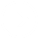 1:35
3:19
2:23
2:54
Help
Passwords
Work and home
Public computers
More options
Feedback
Summary
Password protect your mailbox
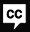 Closed captions
When you're sharing a computer with people at work or home,
you can create your own protected space with a Windows user account.
If you have an IT department at your workplace, check with them to see if your computer is connected to a domain.
If it is, any user can share the computer by clicking Other user and signing in with their company user name and password.
The first time a user signs in, a Windows user account and personal workspace is created automatically on the computer.
If the computer is connected to a workgroup, such as on a small business or home network, you can do it yourself.
First make sure you sign in to the computer with an account that has administrator permissions.
Otherwise, you won't be able to add users.
We'll use Windows 8. But you can add users in previous versions of Windows by going to the Control Panel,
and clicking Add or remove user accounts.
In Windows 8, open the Charms bar, open Settings and then PC Settings.
Tap or click Users and Add a user.
You can create an account using the email address of a Microsoft account.
However, we'll create an account from scratch without a Microsoft account.
Click Local account.
Type a user name, type a password, and add a password hint.
If you're creating a user account for other people,
assign a password now and tell them they can change it after they sign in for the first time.
On the last page, you can add child safety features to the account if you want.
Click Finish. Then follow the same process to add a user account for each person you share the computer with.
After multiple users have been added to the computer, they can each sign in to access their email in Outlook.
When you want to hand the computer over to another person, go to the Start screen and click your name.
Then choose whether to sign out or switch to another user account. If you sign out, all of your programs close.
But if you switch accounts, the next user can sign in with his user name and password
and your programs keep running in the background.
The new user can open Outlook and set up his email accounts…
and work with his email.
Then, when it comes time to hand the computer back to you, he clicks his name and selects your name in the list.
Now all you have to do is type your password, and everything comes back just as you left it, including your email.
Even though both user accounts are running on the same computer, each one is completely separate.
Each user has Outlook, but each Outlook program is personalized with different email accounts.
And the only way for one user to access another user's email is to sign in with their password.
Using password-protected Windows user accounts is the easiest and most secure way to share a computer.
Up next, we'll look at a way to protect your email when sharing a public computer.
Press F5 to start, Esc to stop
2/4 videos
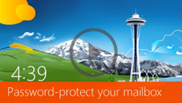 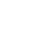 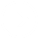 1:35
3:19
2:23
2:54
Help
Passwords
Work and home
Public computers
More options
Feedback
Summary
Password protect your mailbox
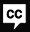 Closed captions
On a public computer that may be shared by a hundred people,
it doesn’t make sense to create individual Windows user accounts.
In this case, everyone shares one user account.
If you're the computer owner, you can restrict permissions on the account so users can access their email
but cannot make changes to the computer itself, like add or remove programs.
The easiest and most secure way to access email on a public computer is through a web browser.
To do that, you need three pieces of information: your user name, password, and the login URL for your email.
You can get this address from your email provider.
For example, the login address for a Microsoft email account is live.com or outlook.com.
Type your email address and password. Then, click Sign In.
After signing in to a Microsoft account, you not only have access to your email in the browser,
you can open your contacts, calendar and SkyDrive.
You could for example receive a document attachment in email, open it with a Microsoft Web App and then edit the document,
which saves the file to your SkyDrive – all in the browser without using any other programs on the public computer.
With online providers like Microsoft Office 365, you can access your business email,
contacts and calendar, as well as your team SharePoint site.
When you're finished, you'll want to make sure the person after you can't access your email account.
Simply signing out or closing your browser is not always enough.
For example, someone could reopen the browser and look through your history
or simply open the list of recent URLs to see where you've been. And in this case, see your email address.
To make sure you don't leave anything behind,
go to Internet options in the browser and delete history, temporary Internet files, and passwords.
Deleting browser history not only protects your email and identity,
it helps keep the computer tidy for the other people who need to use it.
So, with Windows user accounts and the Outlook Web App you can protect your email on most computers.
Up next, we'll look at two additional ways to help protect your email.
Press F5 to start, Esc to stop
3/4 videos
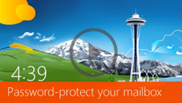 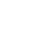 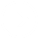 1:35
3:19
2:23
2:54
Help
Passwords
Work and home
Public computers
More options
Feedback
Summary
Password protect your mailbox
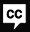 Closed captions
Windows user accounts are the best way to protect your email on a shared computer.
But if you want additional protection, there are two more things you can do.
First, you can require a logon to access your Exchange email.
In Outlook, click File, click Info. Then, in Account Settings, click Account Settings.
On the E-mail tab, select your email account. This method will only work if the account Type is Microsoft Exchange.
Click Change. Click More Settings. Then, on the Security tab, select Always prompt for logon credentials.
Click OK. Click Next and Finish.
Now whenever you open Outlook, you’re prompted to enter your password.
So why would you want to make it more difficult for yourself by having to enter a password?
Well, maybe you’re located in an area where lots of people can easily access your computer,
and you just want a little more protection.
For the same reason, you can also add a password to help protect your data files.
Ordinarily you save email, calendar items and contacts to your email server.
But there are times when you may need to save items to a data file on your computer,
such when you run out of online storage space.
Let's say we have a data file that contains email from an old account.
We won't go into how to import and export data files in this course.
To add a password, right-click the data file in the folder list, and click Data File Properties.
Then, click Advanced.
Click Change Password. Since we're adding a password for the first time, leave Old password blank.
Type the password you want to add in New password. Then, type it again.
Don't select Save this password in your password list. And click OK.
To see how the password works, close Outlook.
Then, reopen it.
Enter a password for the data file and click OK.
If you don’t enter a password and click Cancel, Outlook opens, but you can't access the data file.
One very important thing.
Because the password is saved on your computer, you won't be able to retrieve it from your email provider if you forget it.
And without the password, you won't be able to get into your data file. So use a password you're not going to forget.
In this course, you learned about many of the options available to you for protecting your email with a password.
For protecting individual email, you can use Digital Rights Management.
For more information about that and other options, check out the links in the course summary.
Press F5 to start, Esc to stop
4/4 videos
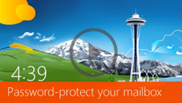 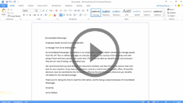 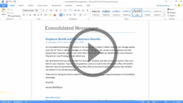 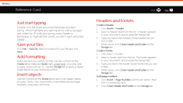 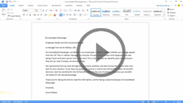 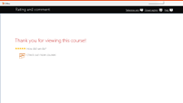 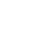 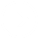 1:35
3:19
2:23
2:54
Help
Passwords
Work and home
Public computers
More options
Feedback
Summary
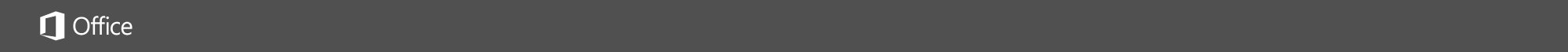 Help
Course summary—Password protect your mailbox
Course summary
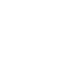 Sharing at work and home 
If you have an IT department at your workplace, check with them to see if your computer is connected to a domain. If it is, any user can share the computer by clicking Other user and signing in with their company user name and password. 

If the computer is connected to a workgroup, such as on a small business or home network, you can do it yourself. First make sure you sign in to the computer with an account that has administrator permissions. Otherwise, you won't be able to add users.
Sharing a public computer  
The easiest and most secure way to access email on a public computer is through a web browser. To do that, you need three pieces of information: your user name, password, and the login URL for your email. You can get this address from your email provider. For example, the login address for a Microsoft email account is live.com or outlook.com. Type your email address and password. Then, click Sign In. 

When you're finished, go to Internet options in the browser and delete history, temporary Internet files, and passwords.
Require a logon to  Exchange
if you want additional protection, you can require a logon to access your Exchange email. Why would you want to make it more difficult for yourself by having to enter a password? Perhaps you’re located in an area where lots of people can easily access your computer.
In Outlook, click File > Info. Then, in Account Settings, click Account Settings.
On the E-mail tab, select your email account. This method will only work if the account Type is Microsoft Exchange. 
Click Change. Click More Settings. Then, on the Security tab, check Always prompt for logon credentials.
Click OK. Click Next and Finish.
Now whenever you open Outlook, you’re prompted to enter your password.

See also
More training courses
Office Compatibility Pack
Introduction to IRM for email messages
Mark an email as private
Press F5 to start, Esc to stop
1
2
3
4
5
6
7
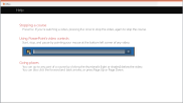 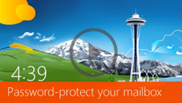 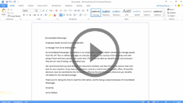 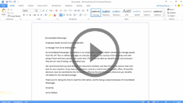 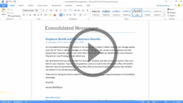 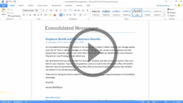 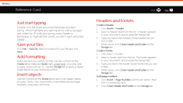 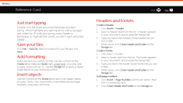 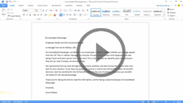 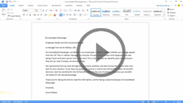 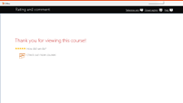 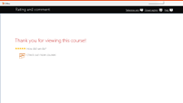 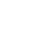 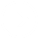 1:35
3:19
2:23
2:54
Help
Passwords
Work and home
Public computers
More options
Feedback
Summary
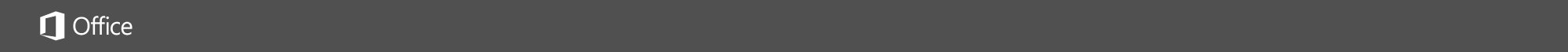 Help
Rating and comments
Course summary
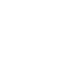 How did we do? Please tell us what you think
Thank you for viewing this course!
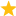 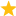 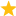 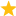 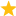 Check out more courses
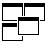 Press F5 to start, Esc to stop
1
2
3
4
5
6
7
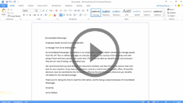 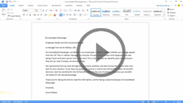 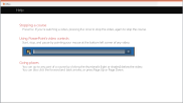 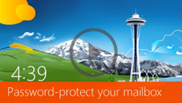 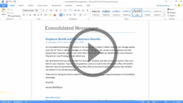 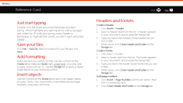 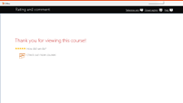 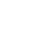 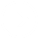 1:35
3:19
2:23
2:54
Help
Passwords
Work and home
Public computers
More options
Feedback
Summary
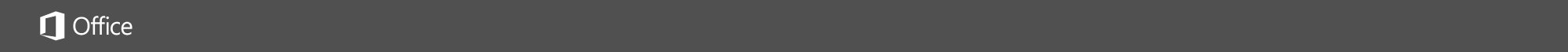 Help
Help
Course summary
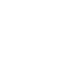 Using PowerPoint’s video controls
Point at the bottom edge of any video to start, stop, pause, or rewind. You drag to rewind.
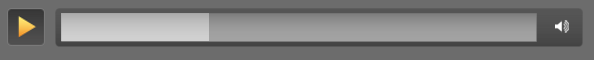 Stopping a course
If you’re viewing online, click your browser’s Back button. If you’re viewing offline, press Esc. If you’re watching a video, press Esc once to stop the video, again to stop the course.
Going places
You can go to any part of a course by clicking the thumbnails (light or shaded) below the video. You can also click the forward and back arrows, or press Page Up or Page Down.
If you download a course and the videos don’t play
Click Enable Editing                     if you see that button. If that doesn’t work, you may have PowerPoint 2007 or earlier. If you do, you need to get the PowerPoint Viewer. If you have PowerPoint 2010, you need the QuickTime player, or you can upgrade to PowerPoint 2013.
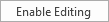 Press F5 to start, Esc to stop
1
2
3
4
5
6
7
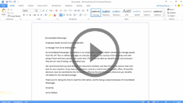 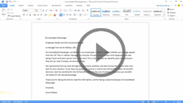 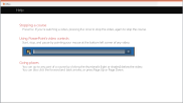 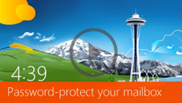 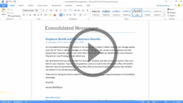 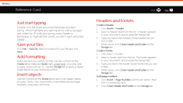 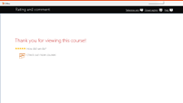 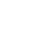 1:35
3:19
2:23
2:54
Help
Passwords
Work and home
Public computers
More options
Feedback
Summary